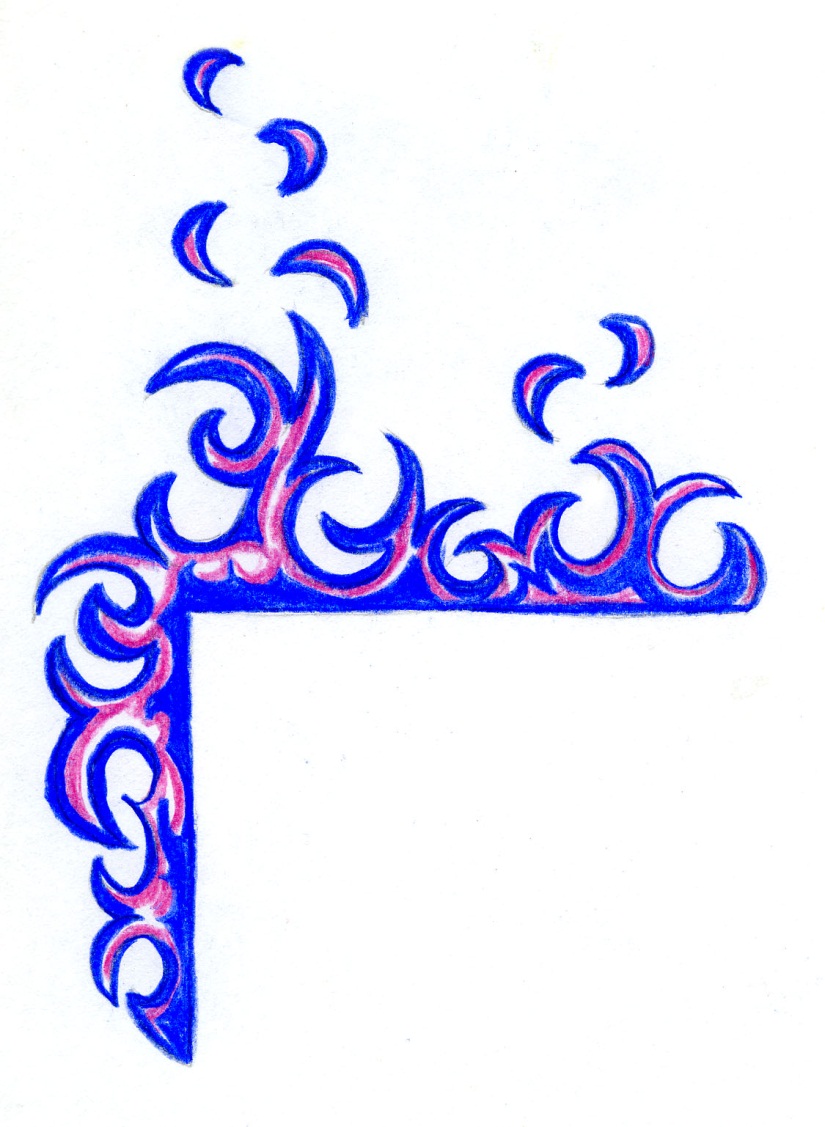 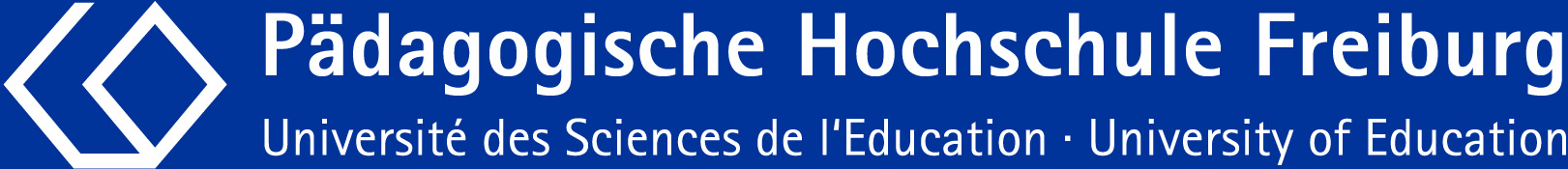 Deutsch als Zweitsprache: Erste SchritteSprachaufmerksamkeit als LernanreizEmpirische Befunde zum DaZ-LernenSprachstand feststellen
Jahrestagung für Lehrpersonen DaZ  am 3. Mai 2012
Ingelore Oomen-Welke              Pädagogische Hochschule Freiburg
1
Zur Orientierung
Kompetenz: verfügbare und durch sie erlernbare kognitive Fähigkeiten und Fertigkeiten, um bestimmte Probleme zu lösen,die damit verbundene motivationale, volitionale und soziale Bereitschaft, diese in Situationen anzuwenden

Sprachkompetenz:Sprachkönnen und   Sprachwissen   Sprachstandprozedural        und   deklarativSprachaufmerksamkeit  		     Sprachbewusstheit  
entwickeln sich mit dem Sprachgebrauch
 Wie stellt man das fest?
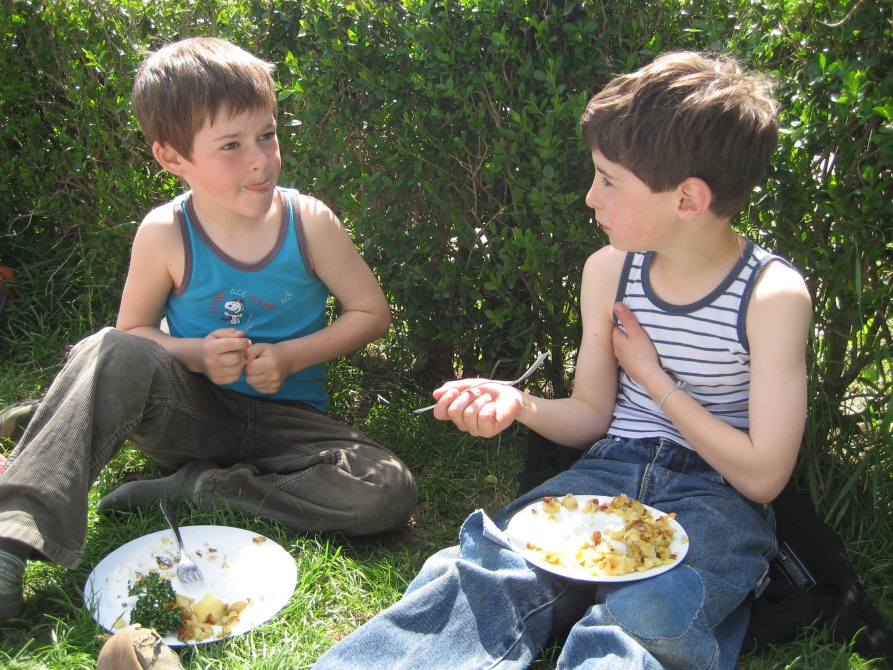 Sprachstand feststellen
„Sprachstand“ = punktueller Zustand
Sprachentwicklung  
      -- Prozess von längerer Dauer
nicht linear - schubweise
Sprachstand Bilingualer aus beide Sprachen
Kann nur in Ausschnitten festgestellt werden
Auswahl aussagekräftiger Indikatoren (= Anzeiger) ist nötig:z. B. Lautbildung/Lautverstehen; Wort- & Textverstehen; Wortschatz & -bildung; Satzbildung und –verstehen; pragmatisches Verstehen & angemessenes Sprechen; Text & Stil …
Methoden der Sprachstandsfeststellung
Ziele

Globale Einschätzung			           Individuelle Diagnose
Zuweisung zu Bildungsweg		   Grundlage von Förderung
1	Schätzverfahren:
Bewertende Einschätzung anhand vorgegebener Skalen; Screening
2	Beobachtung: 
anhand von Beobachtungsbögen in unterschiedlichen Situationen
3   Profilanalyse:
Sprachaufnahmen: freies und gebundenes Erzählen, oft mittels Bildimpuls
4   Test: objektiv, valide, reliabel
Spezielle Kompetenzen oder allgemeine Sprachentwicklung
standardisiert mit aussagekräftigen Indikatoren
Was leisten Tests, 
was leisten Sprachproben &  Beobachtungen?
Sprachanregende Lernumgebung 
und Kommunikation
In beiden Sprachen:
Sprachstandsmessung 				Beobachtung
Sprachprofil	Test
	fixiert					  wahrnehmend	Datenanalyse					deutend
	Details					      summierend
			
				
Reflexion der Ergebnisse
				Diagnose
		       Förderkonzept und Förderung
Fördermaterial …
Beachtung
				Zuwendung
				vom Kind erwünscht
				auf Dauer
	
 Reaktionen: 	* Lernfortschritt wird den Kindern 				   wichtig
				* Es können Probleme auftreten, 			   die u.A. den Nachholbedarf an 				   Zuwendung signalisieren
			Förderkonzept und Förderung
				      
				Beobachtung des Lernerfolgs
Sprachprofile 5-7 Jahre: FreiSprech
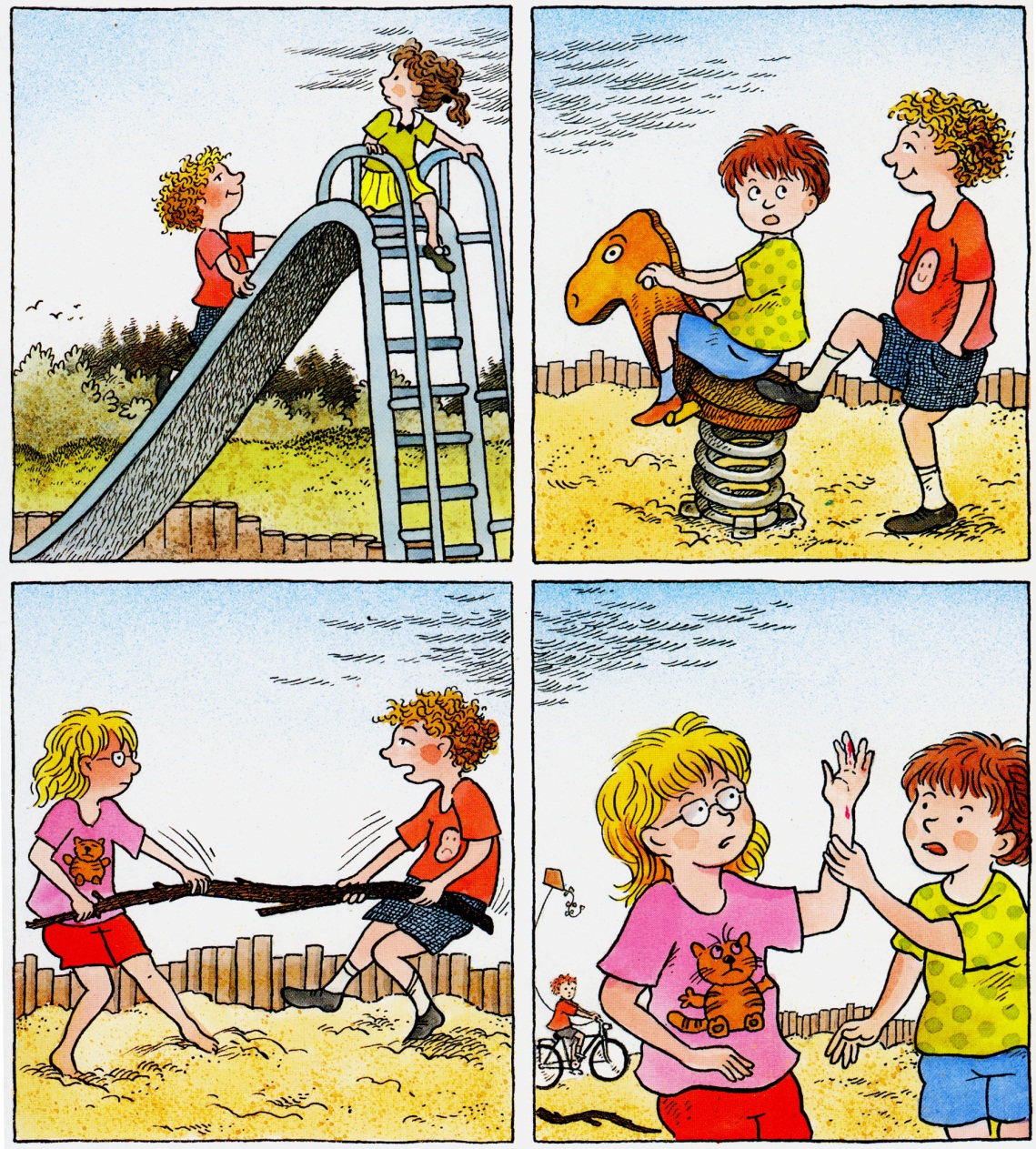 Kinder erzählen dazu im Dialog…
Emilia

die tun da spIEl=n  (zeigt auf das erste bild)
schaukeln tun die <<zeigt auf die schaukelnden kinder>> und ball spielen <<zeigt auf den ball links neben der schaukel>> und die tun im sandkasten budd=ln <<zeigt auf im sand spielende kinder>> sie tun auf dem baum spielen <<zeigt auf den jungen auf dem baum>> da tun die klettern <<zeigt auf die kinder auf dem kletterbaum>> und rutsch=n  <<zeigt auf die kinder auf der rutsche>>
die mama schimpft/ (---) mh/ mh\ wenn die (-) wenn die (-) mh/ (5.0) wenn die nicht lieb sind
ich war schon auf=m spIElplatz (3.0)
sie blUtEt  (---)sie hat sich wehgetan
der tut schaukeln (-) und der (-) der tut da drauf steh=n
da streiten die sIch (1.0) um den stock
Ingelore Oomen-Welke                  Päd. Hochschule Freiburg
Steven:
neein ((sichtlich genervt))
hm/ weiß nicht\ (--)
jaaa  -  nein  -  weiß nicht (wiederholte Male)
antwortet auf Russisch auch nur mit einem Wort

Justin:
und da sind noch kinder \
ja Und des kann man noch erkennen \ dass da eine bAnk ist \
die Eltern von den kindern \
mit meine mutter und manchmal mit meim vater
dA (-) da rutscht \ da rutscht (-) ein jUngE / nein der kommt von die rutsche hOch / 
und die mädchen tut von die rutsche auch run von die rUtschE (-) auch hochgeh=n 
und dann von die leiter runter \
hh ha Äh haben sie sich um einen (-) stock gestritt=n / oder wie /
Ingelore Oomen-Welke                  Päd. Hochschule Freiburg
Sprachprofile 5-7 Jahre: Havas 5
Ardy 10 Jahre; L1 Russisch
L: GUT (-) erzählst du=s MIR? (--) von VORne 1 bis hinten (-) alles zusammen
A: ja (*1) die katze sieht dass ein vogel (--) ähm: singt
und (-) die katze möchte den vogel (--) FANg=n (-) dann
sieht des der vogel (--) ähm:: dass die katze ihn fang=n
wollte (*1) und dann fliegt der vogel (-) auf d=n baum
und die katze springt daHIN (*1) und dann klettert die
KAtze auf d=n (-) BAUM (--) und die vogel wartet (-) und
dann ist (--) die katze (-) da (-) drauf ähm:: (*1)
geklettert und die vogel (-) ist WEG (*1) und (--) dann
(--) WEINT die katze (-) dass sie auf d=n BAUM ist (--)
und ich glaub (--) dass sie nicht rUNter kann (*1) und
(*1.5) die vogel singt noch immer(-) oder sie sagt zu
ihm was (-) glaub ich
Modellierung nach Havas 5
Sprachkompetenz
Pragmatik
Morphosyntax
Lexikon
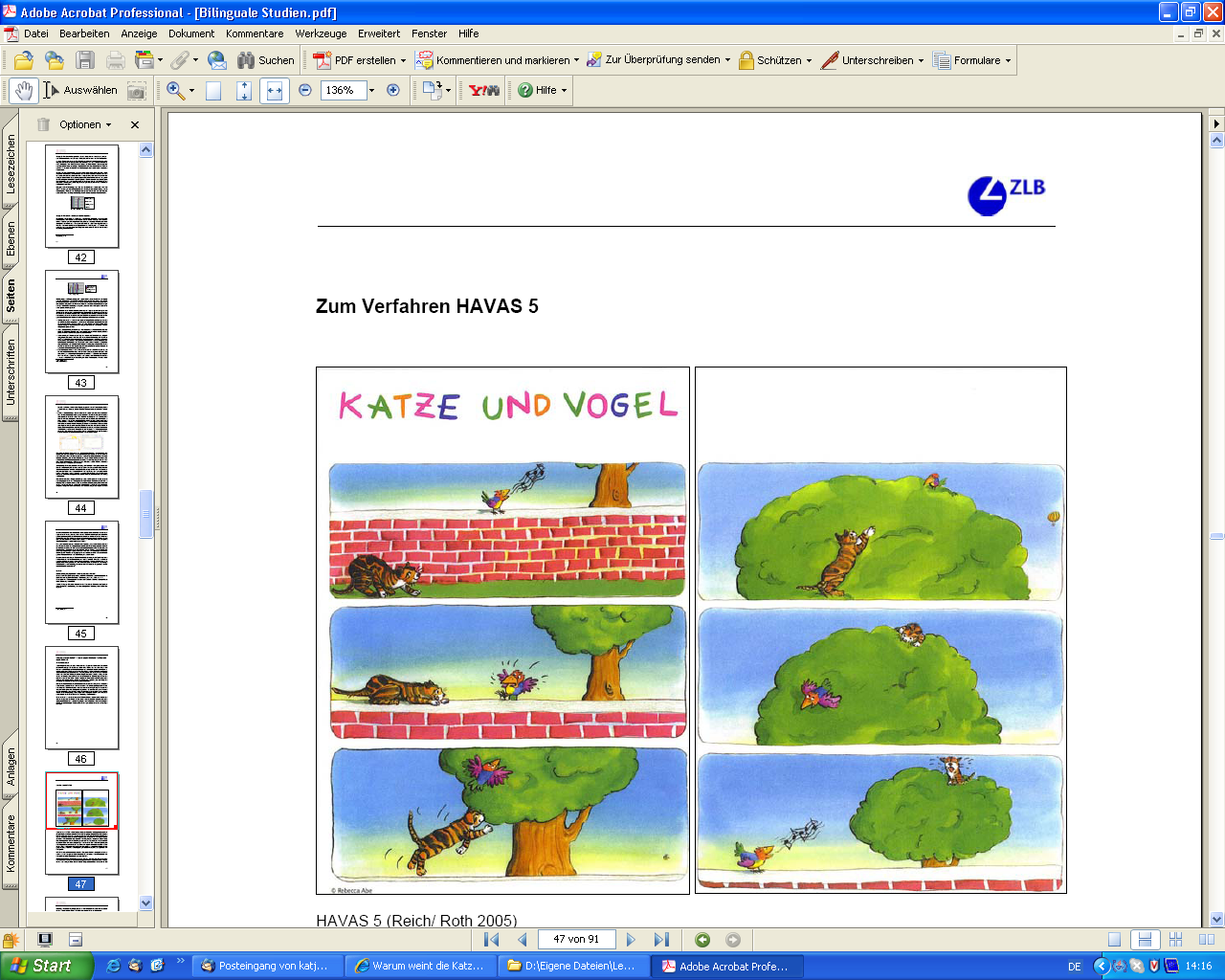 Kommunikative 
Kompetenz
Verben 
Formen/Stellung
Aufgaben-
bewältigung
Übergangs-phänomene
Orientierung
in der Bildfolge
Sprachliche
Strategien
Satzverbindungen
(types)
Code Switching
Quelle: Döll/Siemon/Roth (2009)
Gesprächsverhalten
Tests 5-7 Jahre: Freitest
Vierteilig
Alltägliches Sprachverstehen

Literalität, Fiktion, Wortschatz

Präpositionen 

Nachsprechübung
Testteil 2: Literarisches Verstehen, Wortschatz
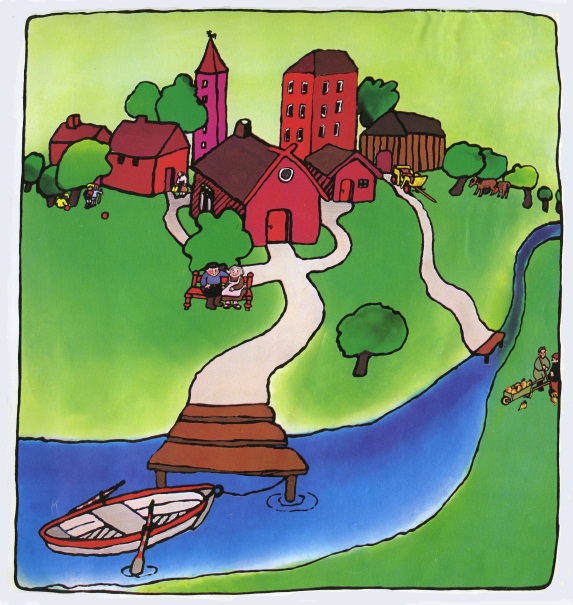 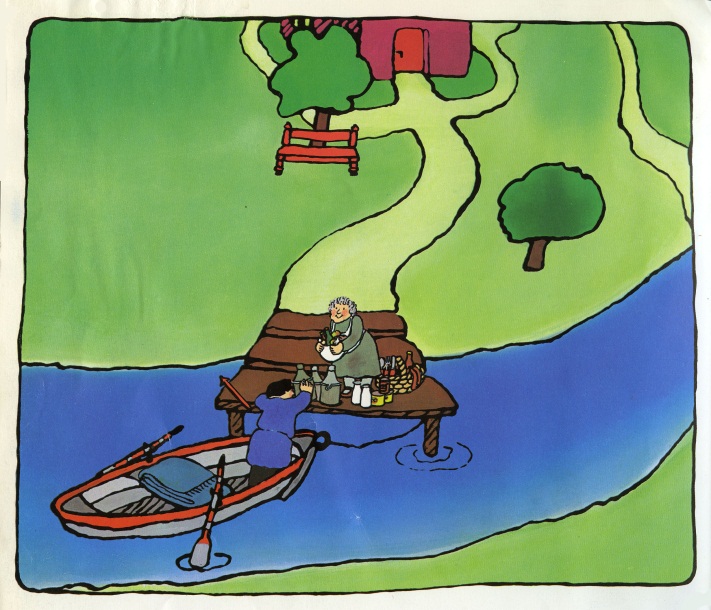 Guten Tag, lieber Wal 
				 von Achim Bröger 
				 (& Gisela Kalow). 
				 Stuttgart: 
				 Thienemann 1974. 






	Der Fischer Heinrich
Heinrich war Fischer. Er wohnte am Fluss und hatte ein Boot. Abends saß er auf der Bank vor dem Haus.
Eines Tages sagte er zu seiner Frau: „Ich möchte gern das Meer sehen.“
„Fahr, wenn es dir Spaß macht“, sagte sie. „Aber bleib nicht zu lange. Ich sitze nämlich gern mit dir auf unserer Bank.“ Sie standen auf und packten für die Fahrt zum Meer. Etwas zum Essen, zum Trinken und zum Anziehen kam in Heinrichs Boot. Dazu eine Decke, ein Kissen und eine Laterne. Die Mütze und die Streichhölzer durfte er nicht vergessen. Dann fuhr er los in seinem Boot. Seine Frau stand noch lange am Fluss und winkte.
Ingelore Oomen-Welke                  Päd. Hochschule Freiburg
Tests 5-7 Jahre: Freitest
Vierteilig
Alltägliches Sprachverstehen

Literalität, Fiktion, Wortschatz

Präpositionen 

Nachsprechübung
C-Test ab Klasse ¾ (Baur & Spettmann 22010)
Hobby
Viele Kinder gehen nachmittags in eine Gruppe, zu einem Verein oder einem Kurs. Claudia lernt seit ei___________  Jahr Gitarre. S________  geht zur Musiksch___________  und zu Ha___________  muss sie je___________  Tag eine Stu___________  üben. Danach t________  ihr manchmal d________  Finger weh. D________  Gitarrenlehrer achtet se________  auf die rich___________  Haltung. Außerdem mu________  Claudia die ganzen No___________  gut können u________  sehr geduldig se________ .  Heute hat Claudia lan________  geübt und kon___________  ein wirklich schwi___________  Stück am En________  fehlerfrei spielen. I________  Gitarrenlehrer hat sie dafür sehr gelobt. Claudia ist immer sehr stolz, wenn sie gelobt wird.
 Beispiel für einen Teiltest eines allgemeinsprachlichen C-Tests für die Klassenstufe 5
Der erste Mensch auf dem Mond
Am 21. Juli 1969 betrat der erste Mensch den Mond. Es war d er Amerikaner Neil Armstrong. Und d_ie  sagte damals: „Di_es  ist ein kle ines  Schritt für ei n  Menschen, aber e in  großer Schritt f ür  die Menschheit.“ A n  dem Mond gi ebt  es keinen Re gen  und keinen Wi nt.  Deshalb wird m ann  seine Schuhabdrücke no        in Tausenden v ielen  Jahren sehen kön en. Seit 1969 haben vi er  weitere Mondlandungen stattgef_anden.  Astronauten haben  verschi denen  Gesteine gesammelt. S ie  sind sogar üb ber  30 km mit einem Mondauto gefahren. Deshalb gibt es nun auch Autospuren auf dem Mond.
Beispiel für einen bearbeiteten Teiltest.
Nach C-Test „Auf dem Mond“
Gelöst:
Der Amerikaner
Dies
ein großer Schritt
für
Regen
vielen
vier
Sie
Nicht korrekt gelöst:
Wint
der Amerikaner – die sagte…
ein kleines Schritt
für ein  Menschen
An dem Mond
giebt
übber
könen
mann 
no__
stattgefanden
verschidenen
Fehlerklassen & Übungsformen
Lauttreue: Wortverlängerung, Wort im Kontext verwenden,Einzelwörter einzuprägen versuchen
Undifferenziertes Personalpronomen:Ersetzen der 3. Person in Texten üben
Nicht hörbarer Akkusativ:Artikelwort in Substantivgruppen mit Drehscheibe übern, s. Teil 1
Präpositionen in Kontexten:feste Formeln lernen (Chunks), Grafiken für die Raum-Lage-Befindlichkeit
Starke Verben:kleine Texte in ein anderes Tempus umformen, Wortfamilie
Und wie am Morgen dargestellt…
Tuschelgruppen
Welche Möglichkeiten fallen Ihnen noch ein, mit denen dieser Sprachstand verbessert werden kann?
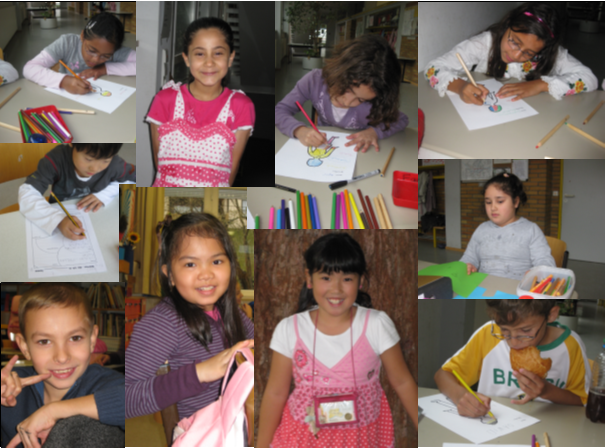 Vielen Dank 
für Ihre Aufmerksamkeit 
und freundliche Beteiligung